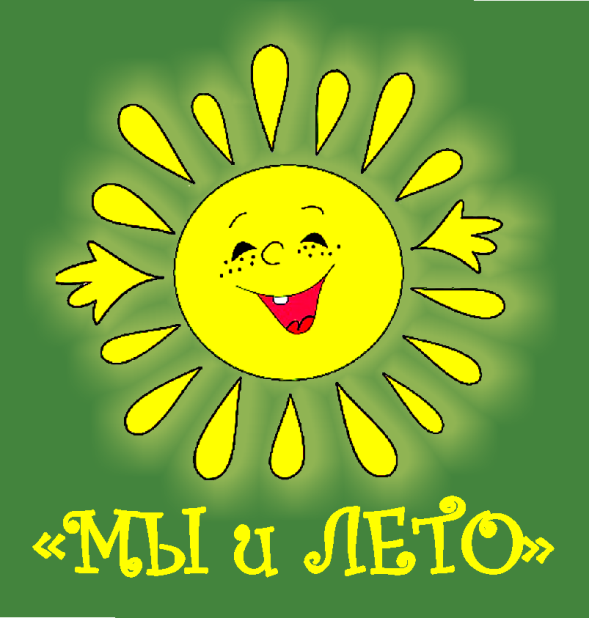 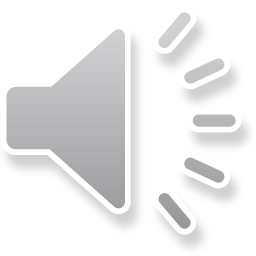 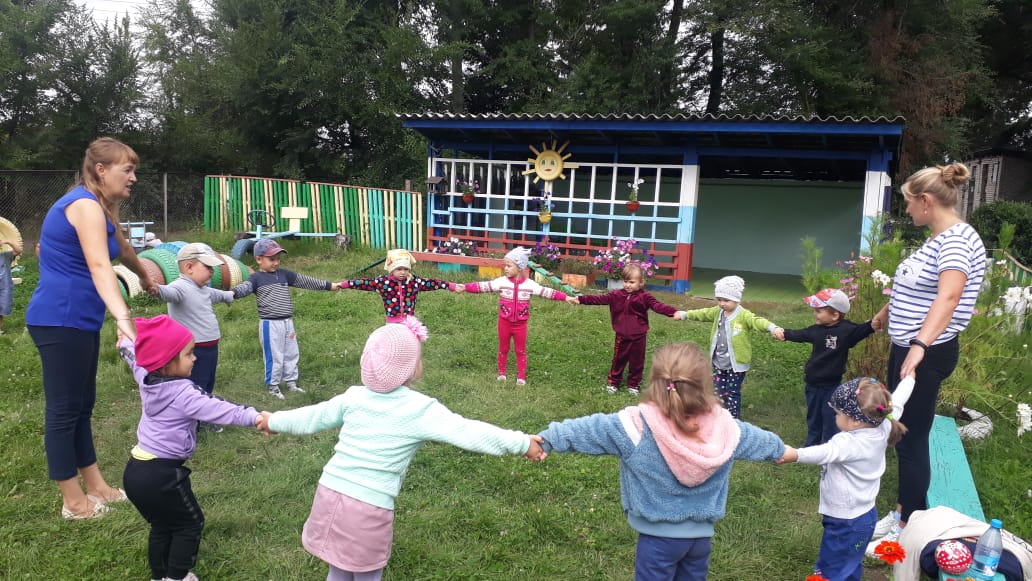 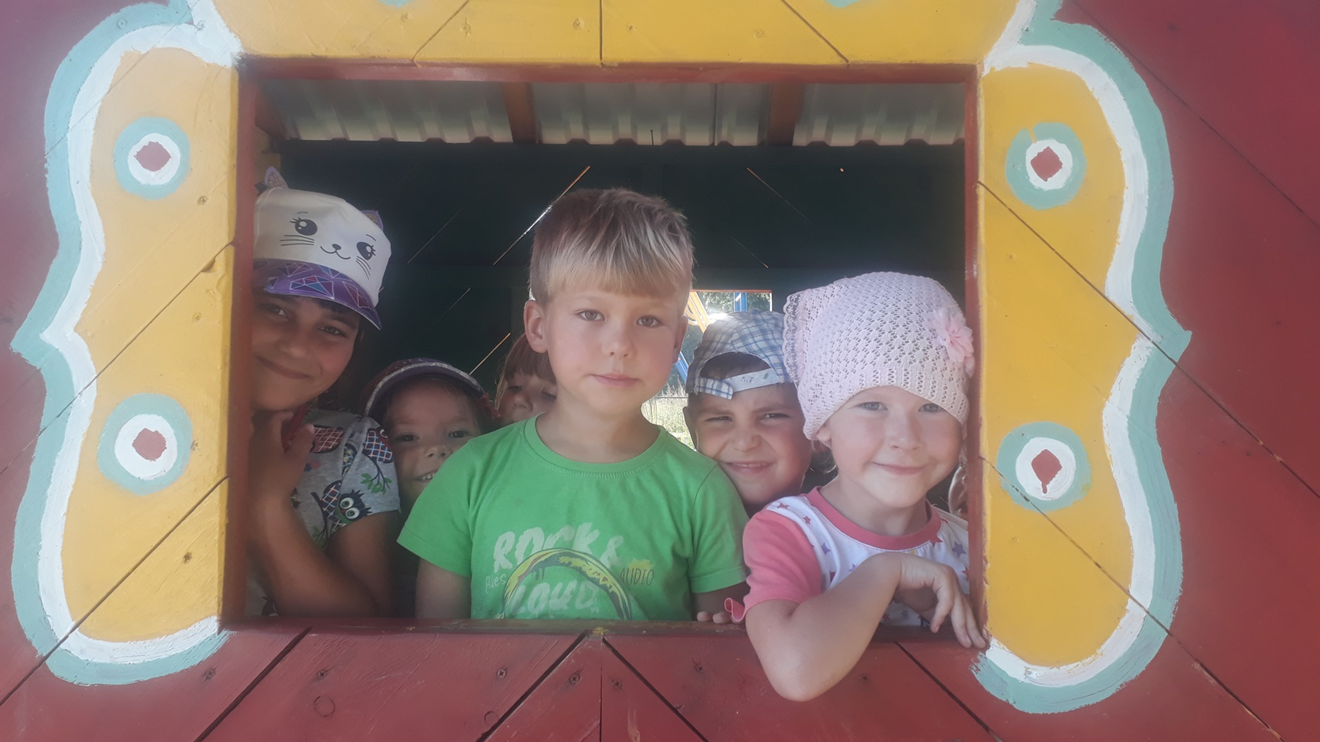 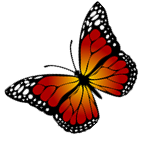 До свидания, Лето!
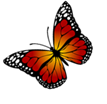 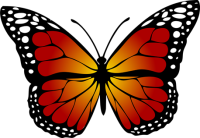 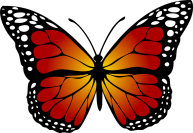 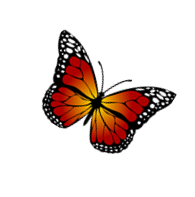 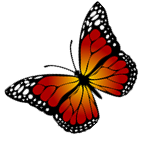 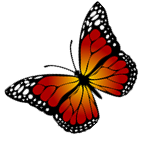 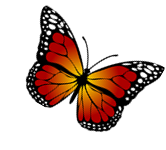